Частите на денонощието
[Chastite na denonoshtieto]
Die Tageszeiten
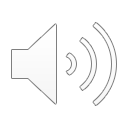 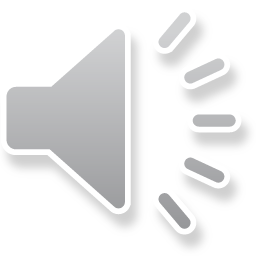 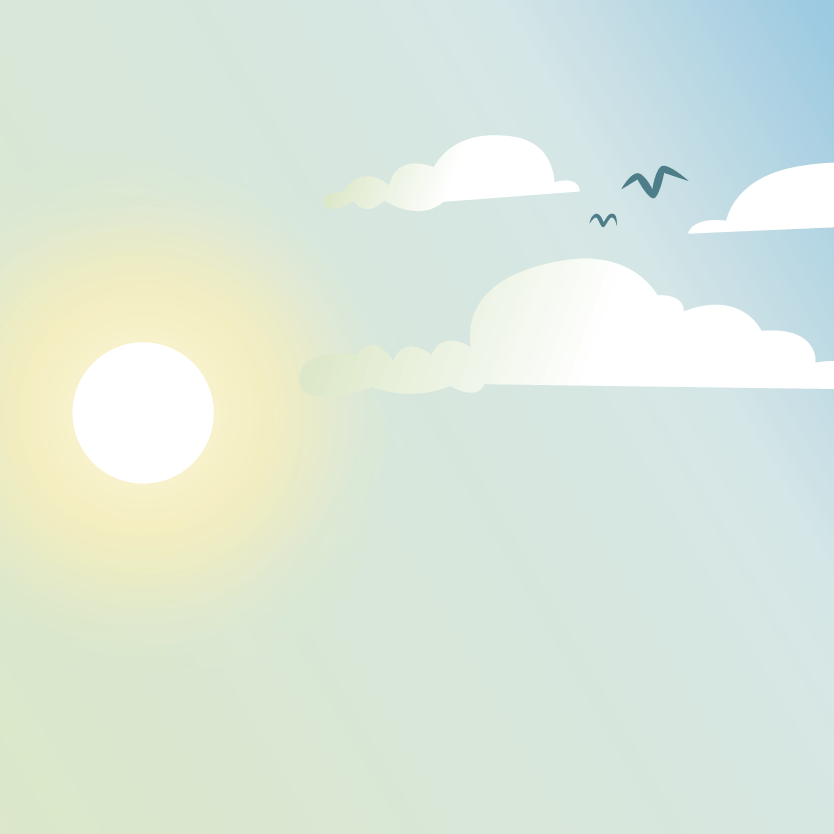 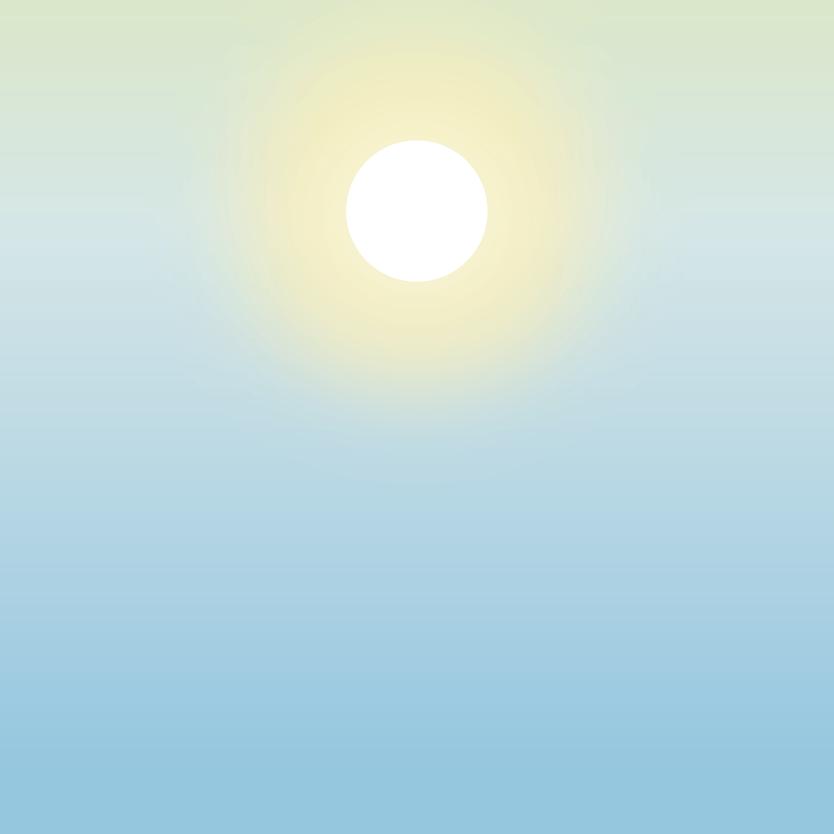 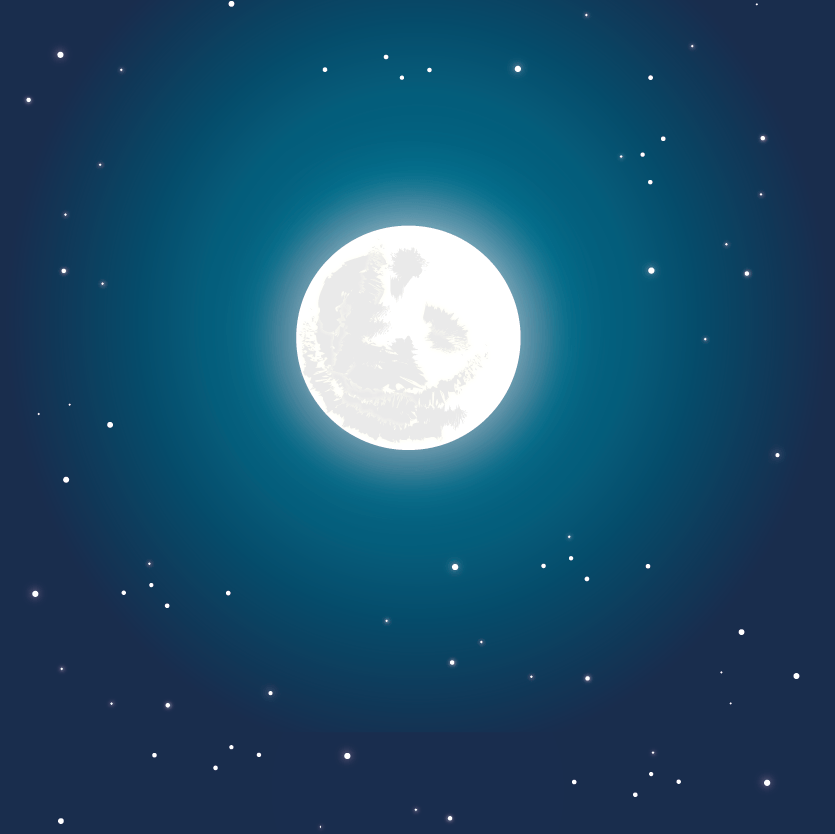 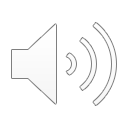 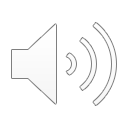 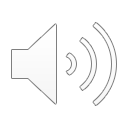 mittags
vormittags
nachts
нощем
[noshtem]
На обeд
[na obed]
Преди обeд
[predi obed]
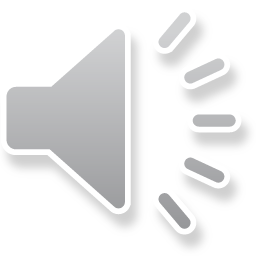 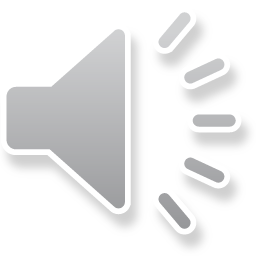 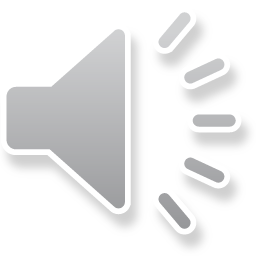 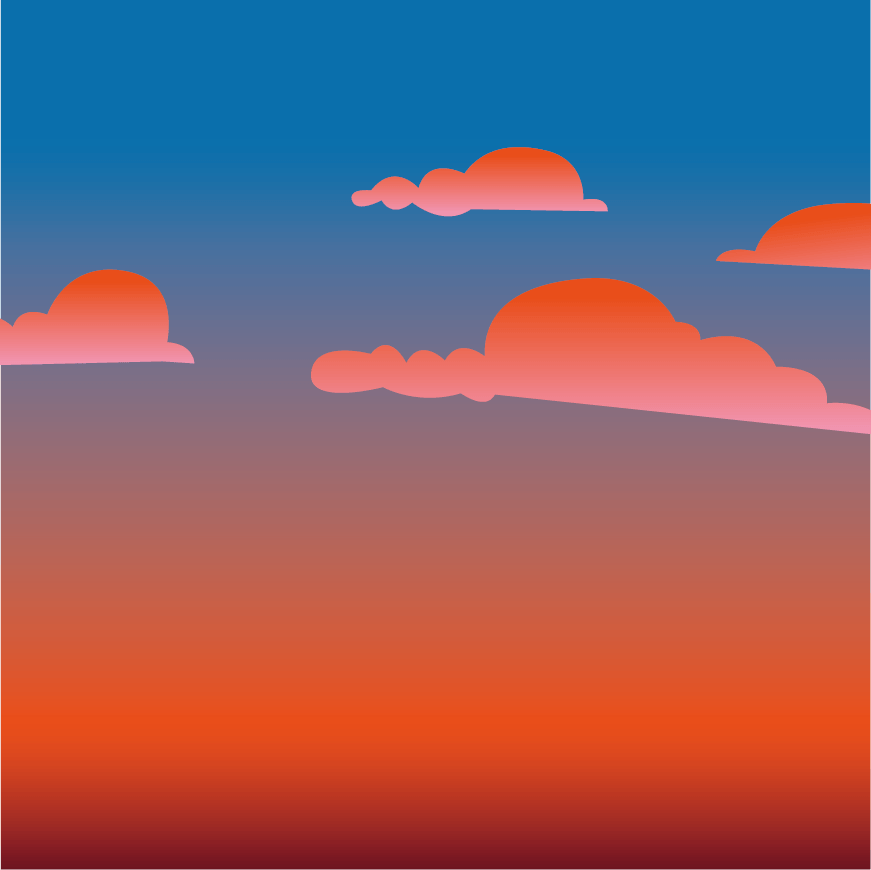 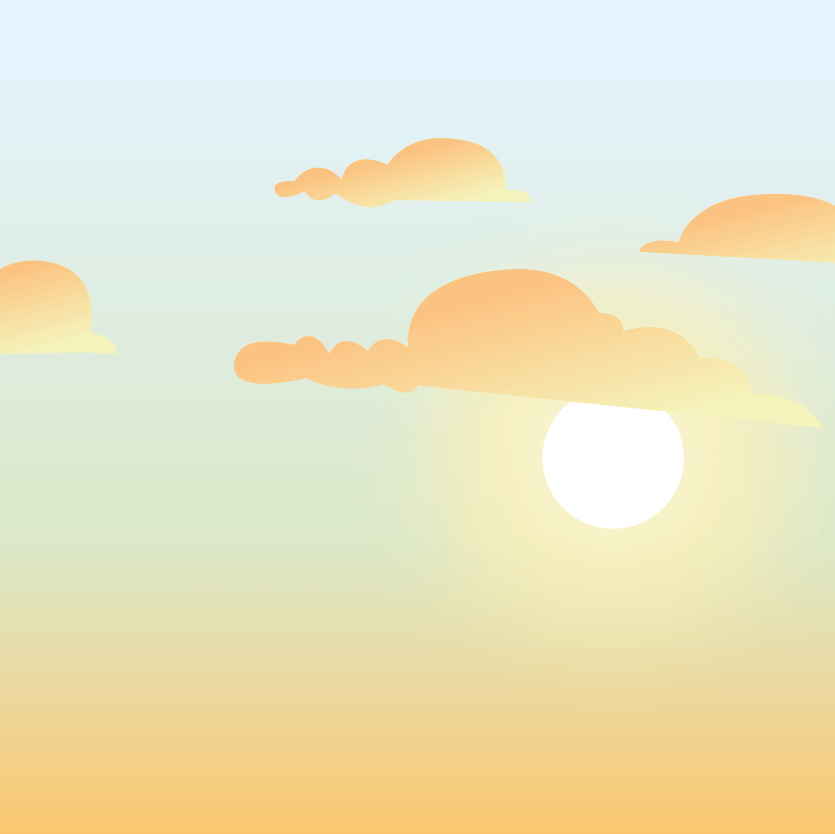 Ein Tag hat 
24 Stunden.
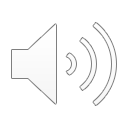 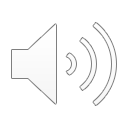 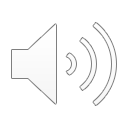 Един ден има 24 часа.
[Edin den ima 24 chasa.]
abends
nachmittags
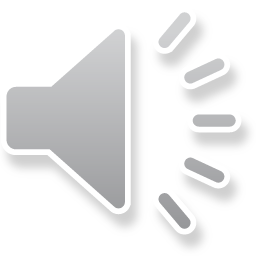 вечер
[vecher]
следобед
[sledobed]
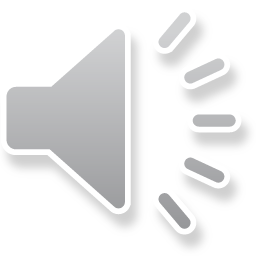 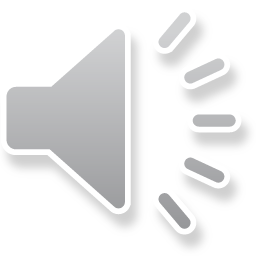 Часовник [chasovnik]
Die Uhr
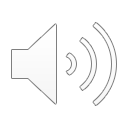 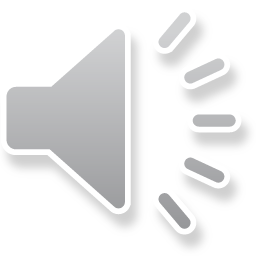 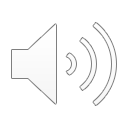 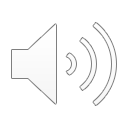 der Minutenzeiger
der Stundenzeiger
Стрелка за минутите
[strelka za minutite]
Стрелка за часовете
[strelka za chasovete]
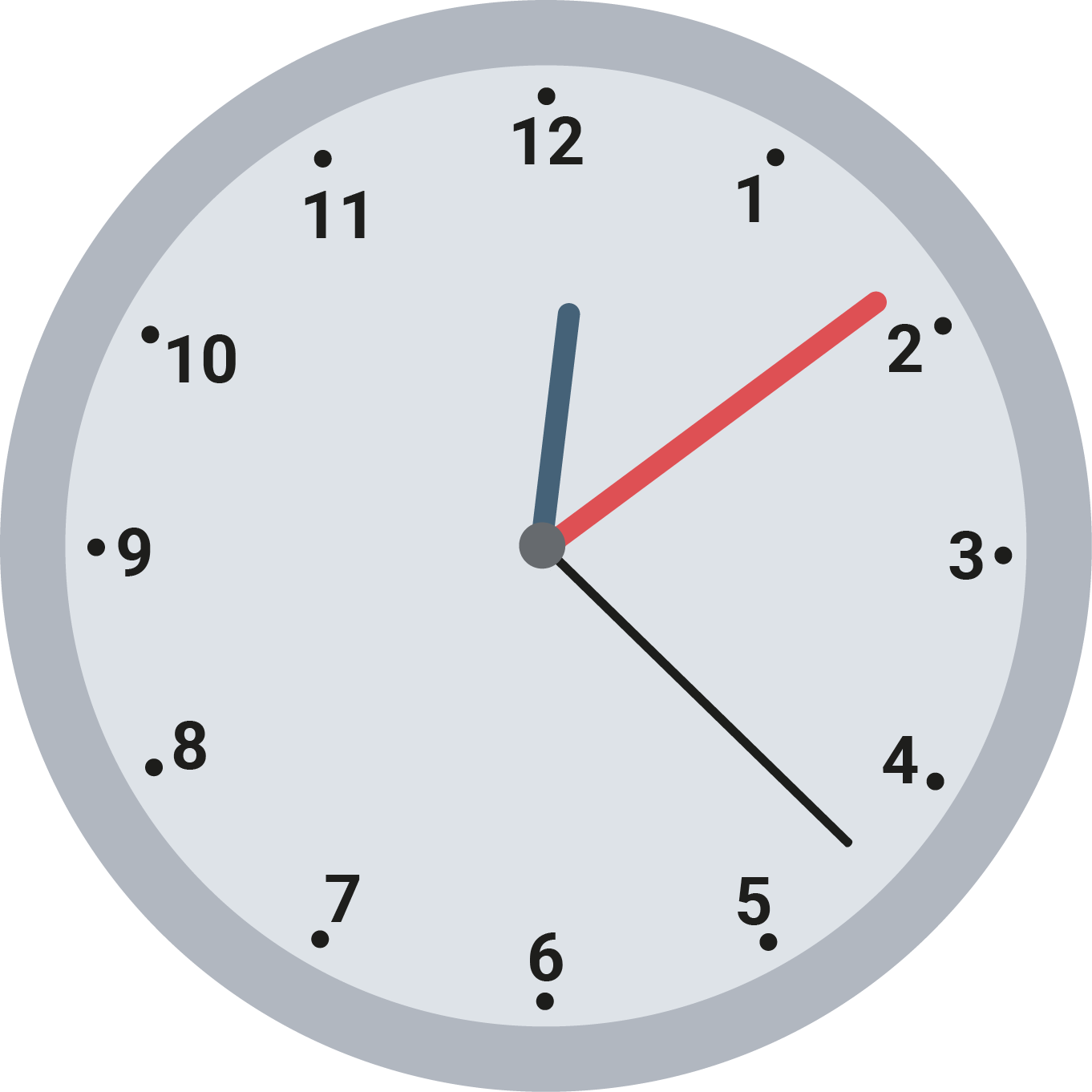 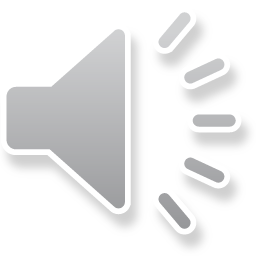 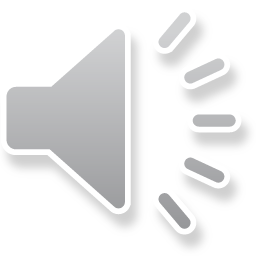 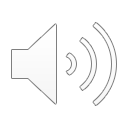 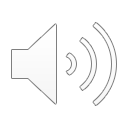 der Sekundenzeiger
das Ziffernblatt
Стрелка за секундите
[strelka za sekundite]
циферблат
[tsiferblat]
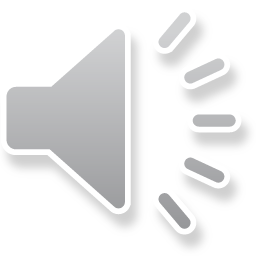 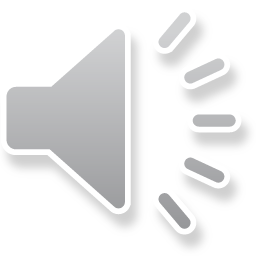 Час [chas]
Die Uhrzeit
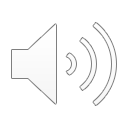 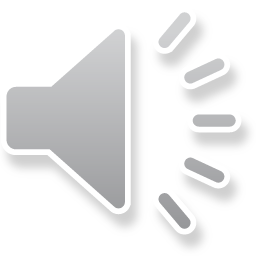 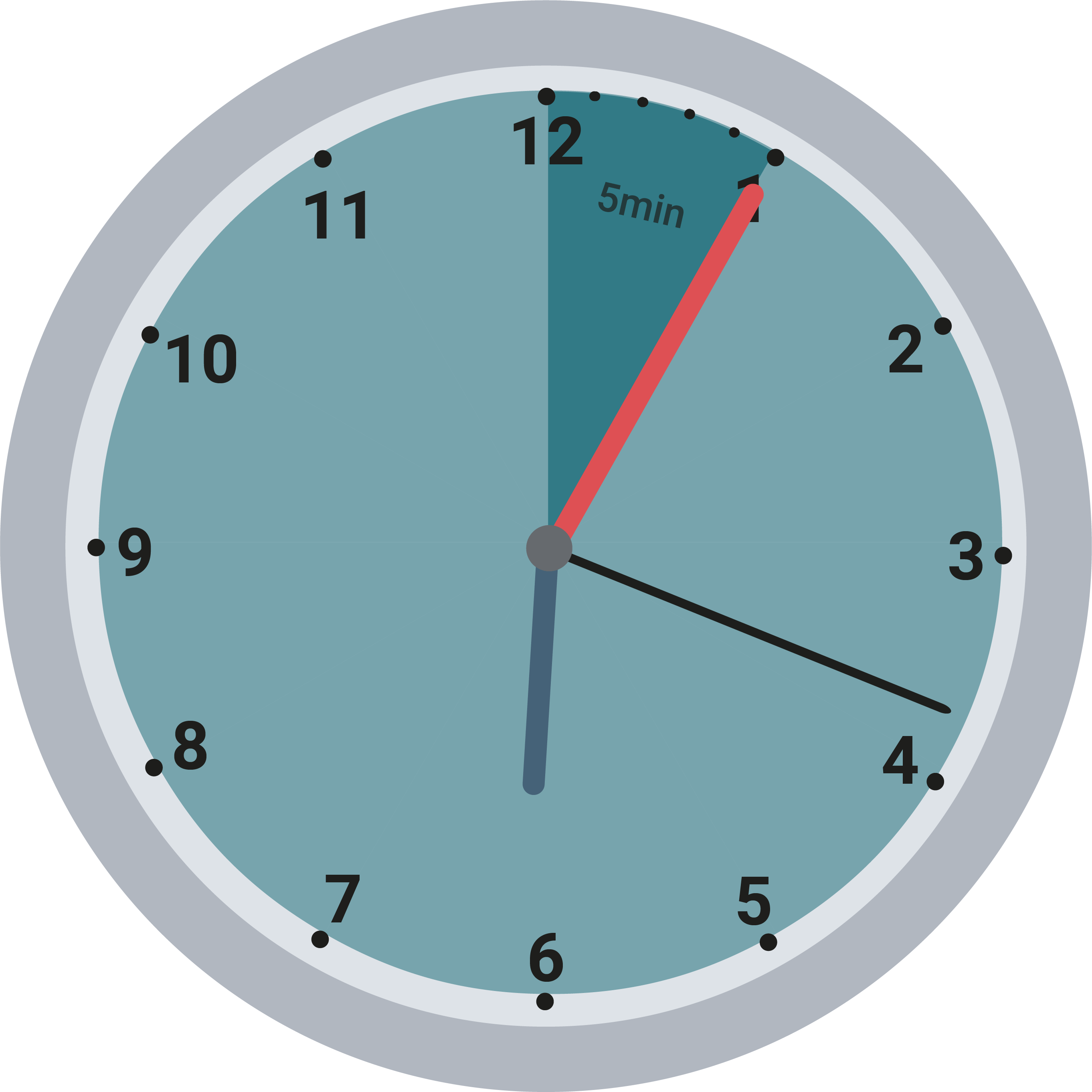 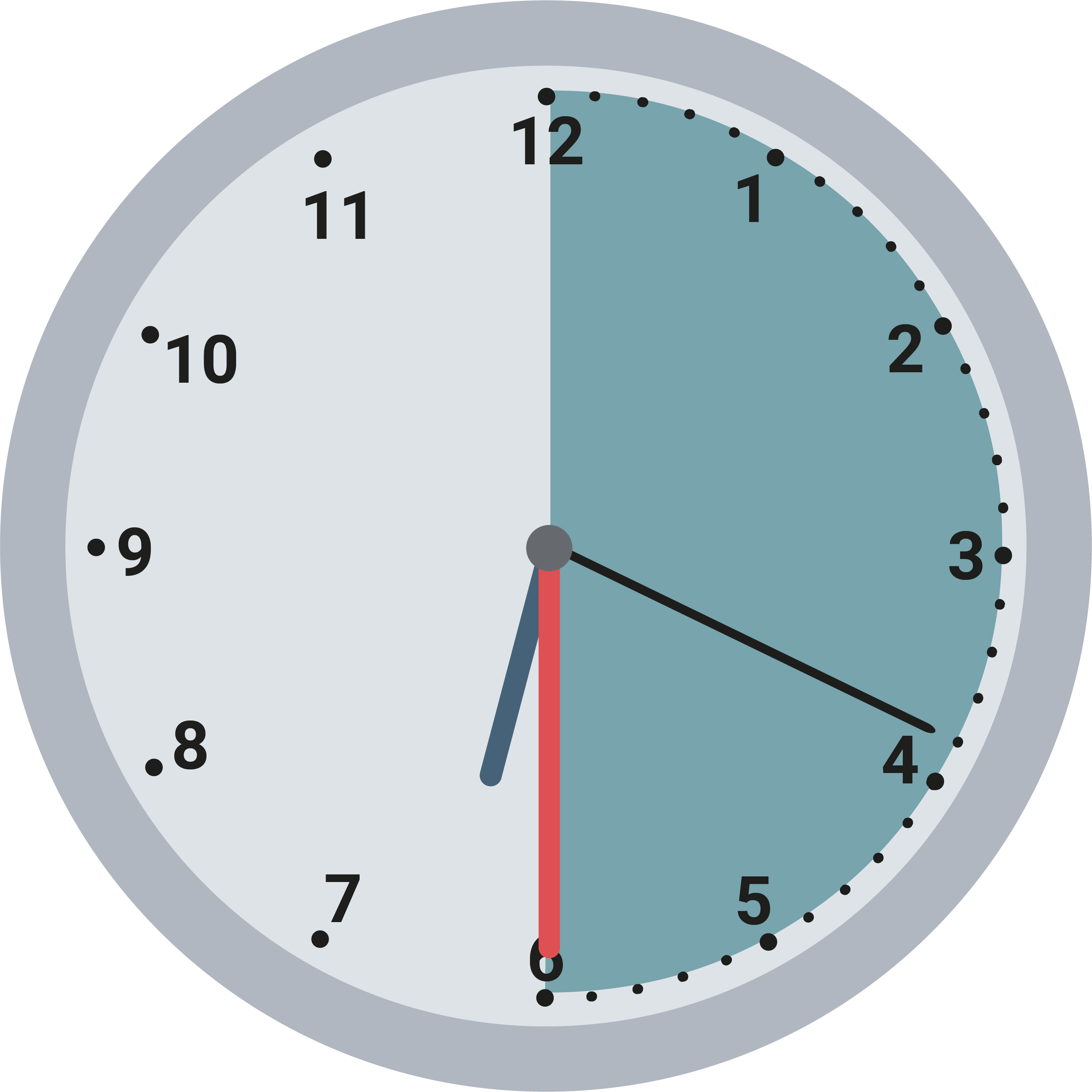 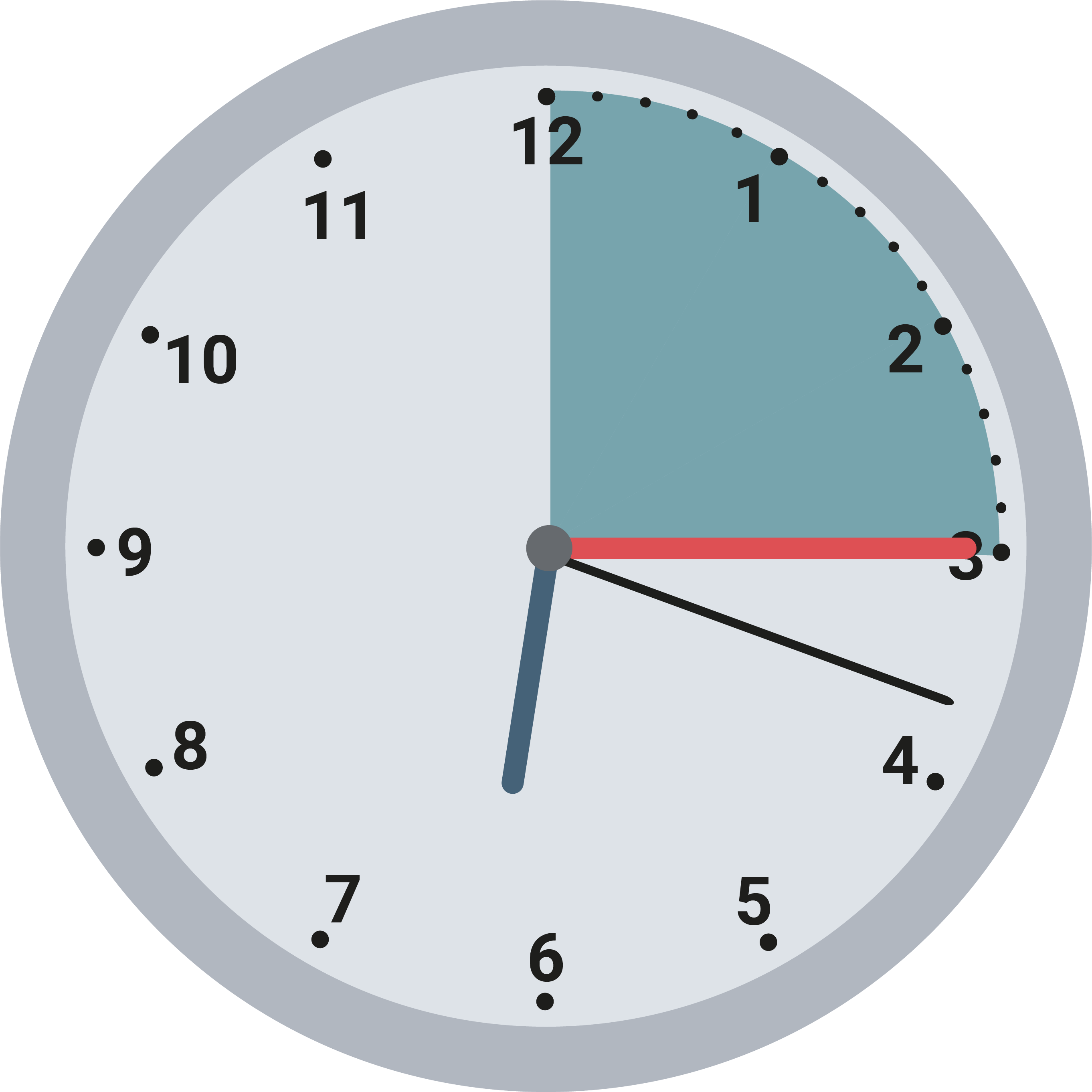 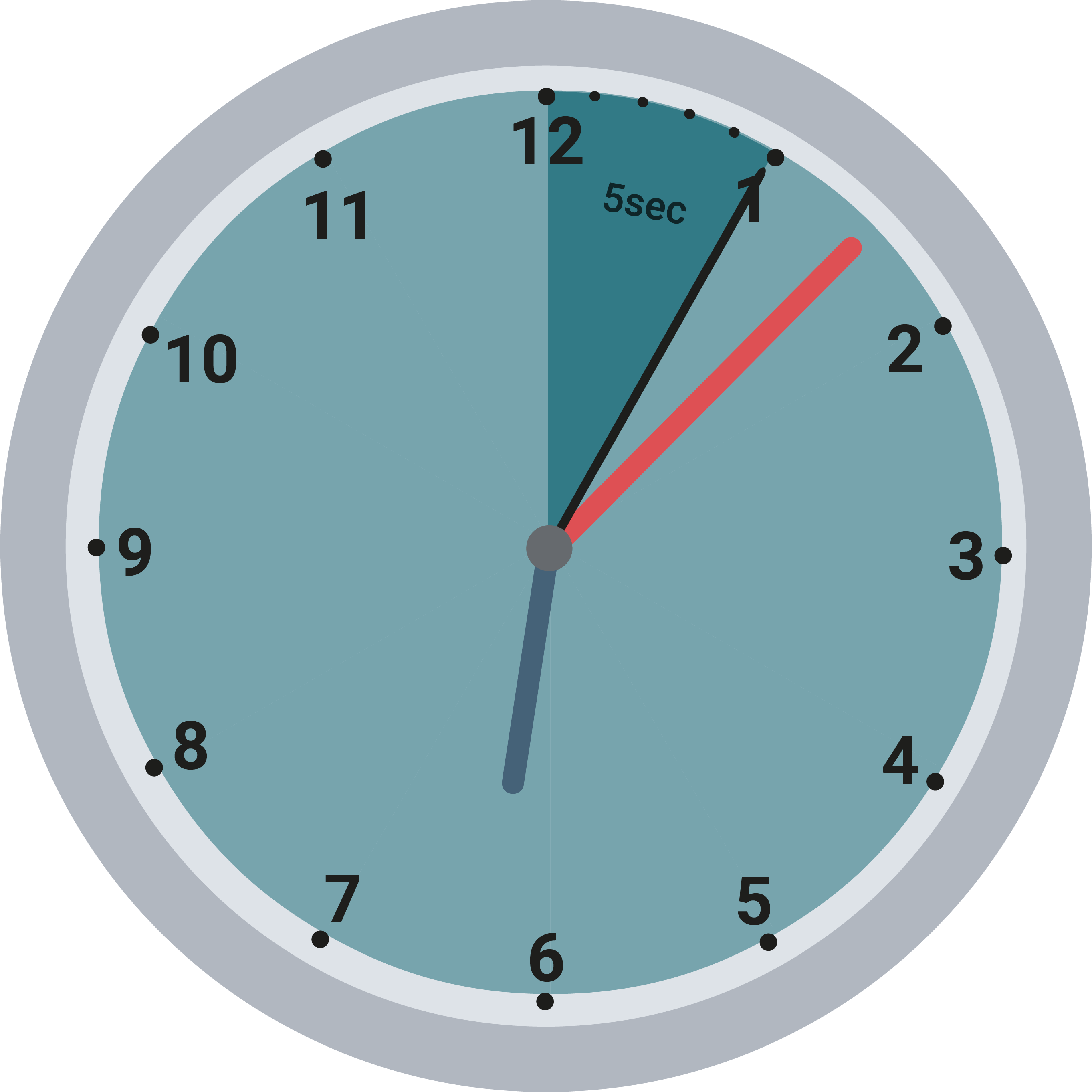 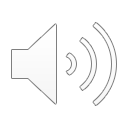 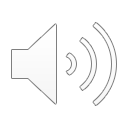 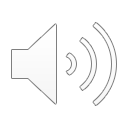 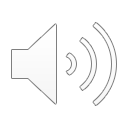 Eine Stunde hat 60 Minuten.
Eine halbe Stunde hat 30 Minuten.
Eine viertel Stunde hat 15 Minuten.
Eine Minute hat 60 Sekunden.
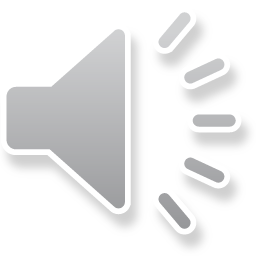 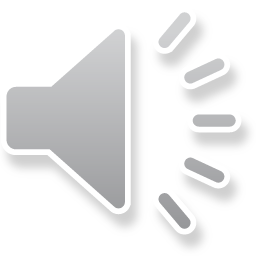 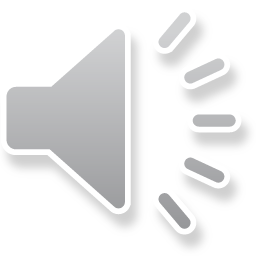 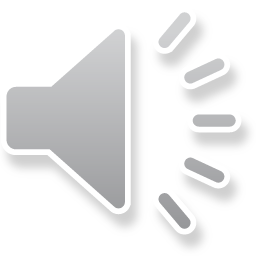 Един час има 60 минути
[Edin chas ima 60 minuti]
Половин час има 30 минути
[Polovin chas ima 30 minuti]
Четвърт час има 15 минути
[Chetvurt chas ima 15 minuti]
Една минута има 60 секунди. 
[Edna minuta ima 60 sekundi.]
Час [chas]
Die Uhrzeit
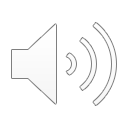 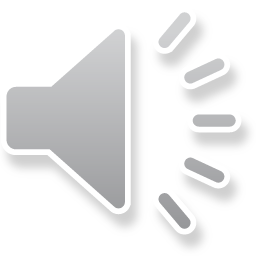 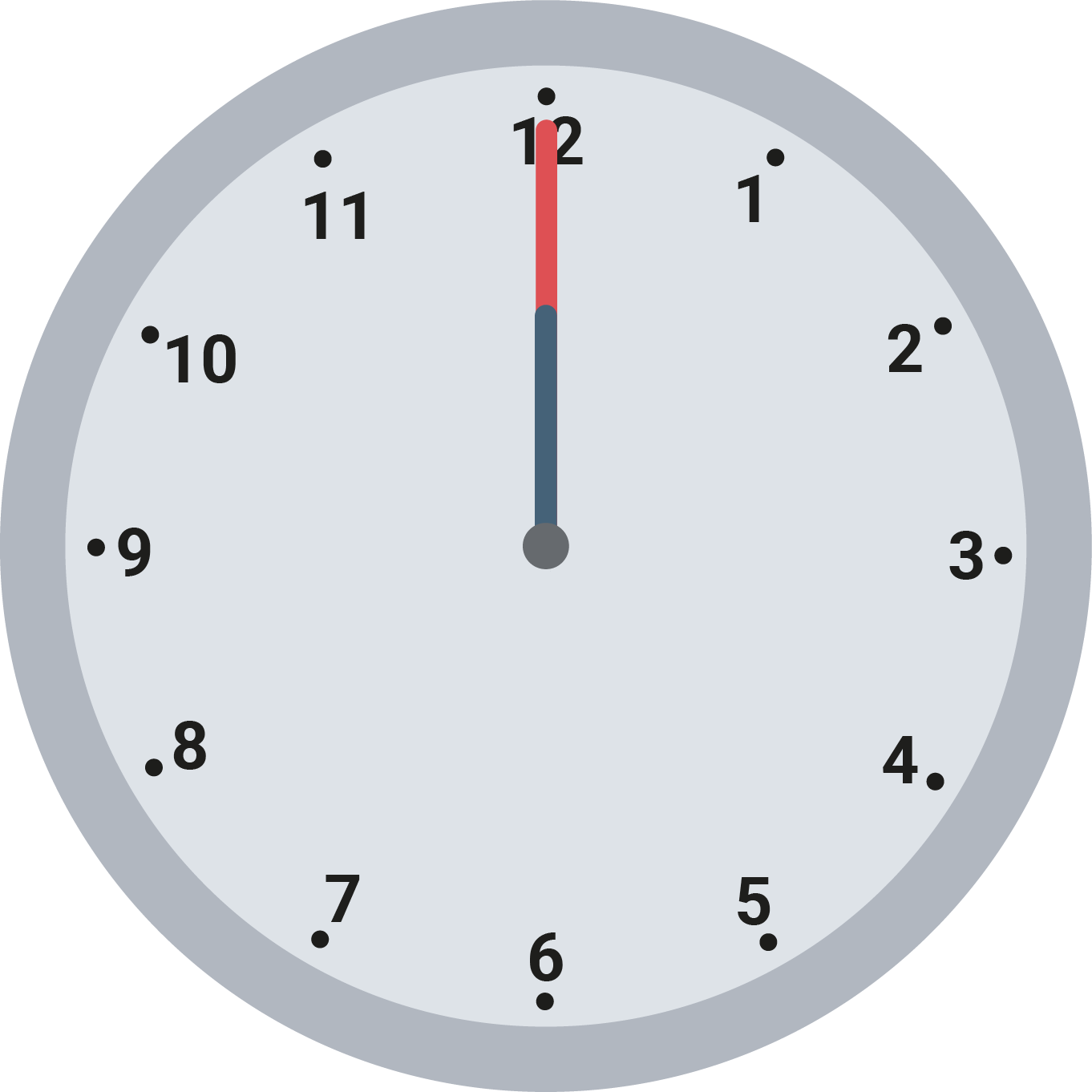 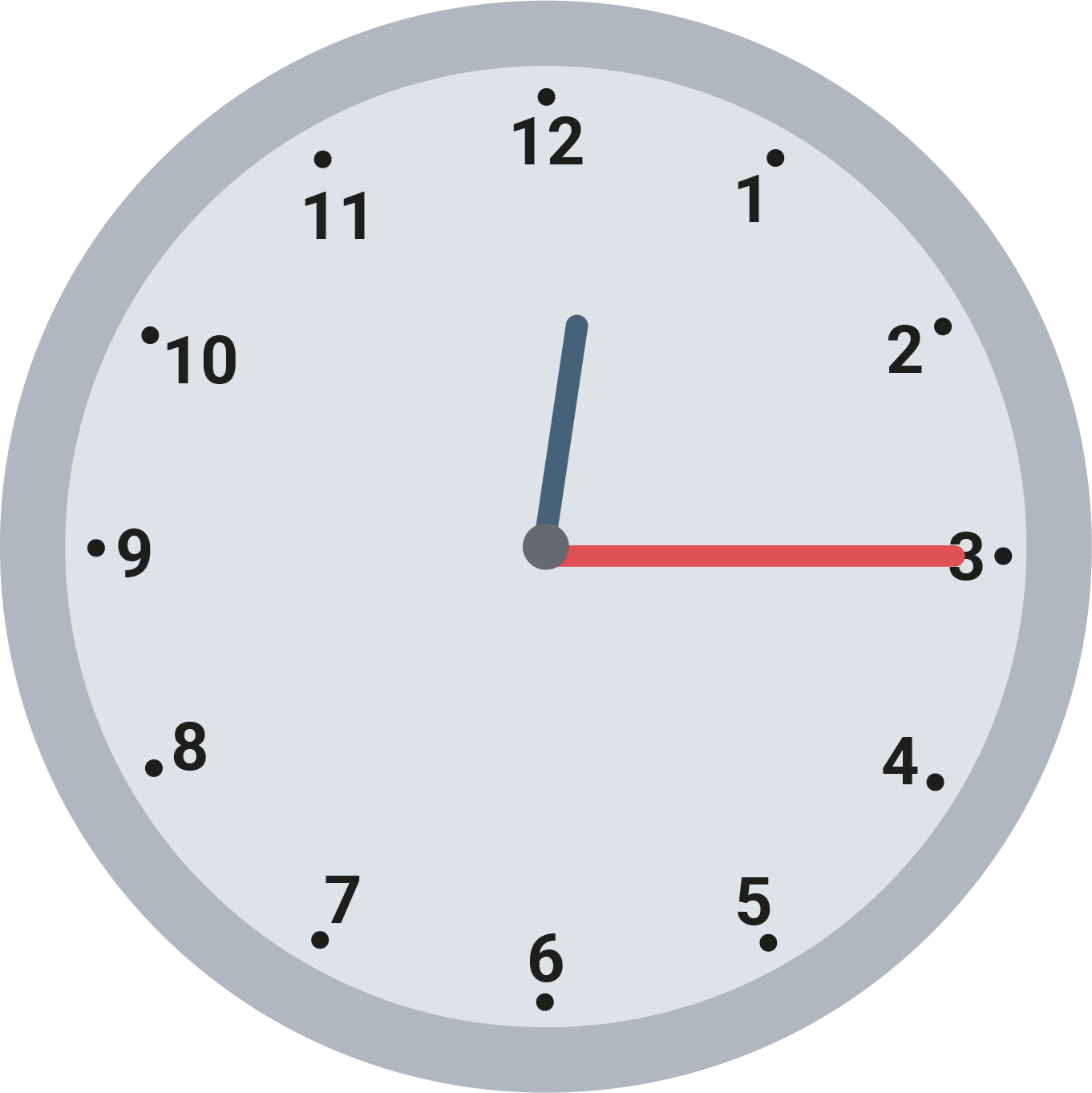 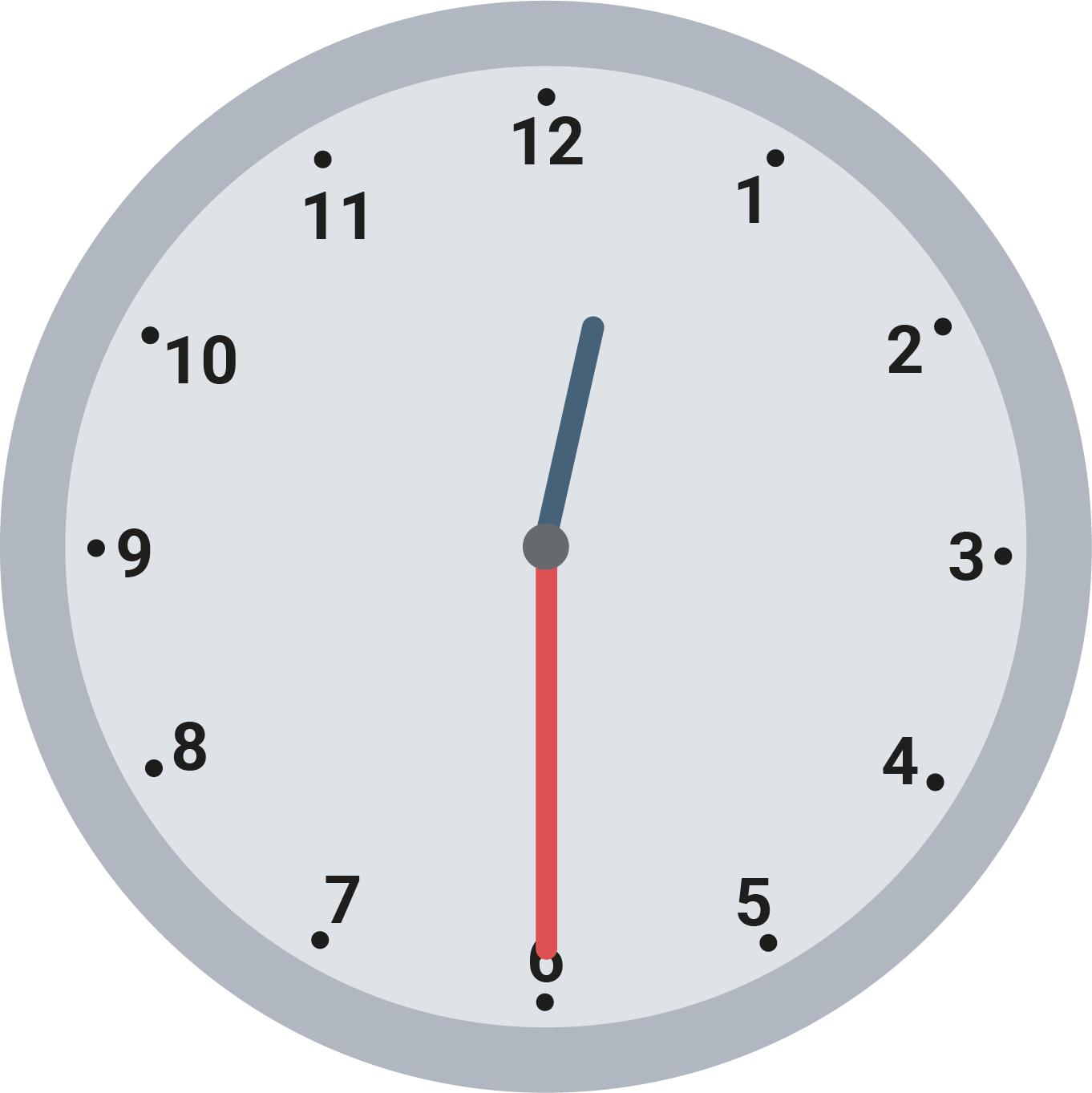 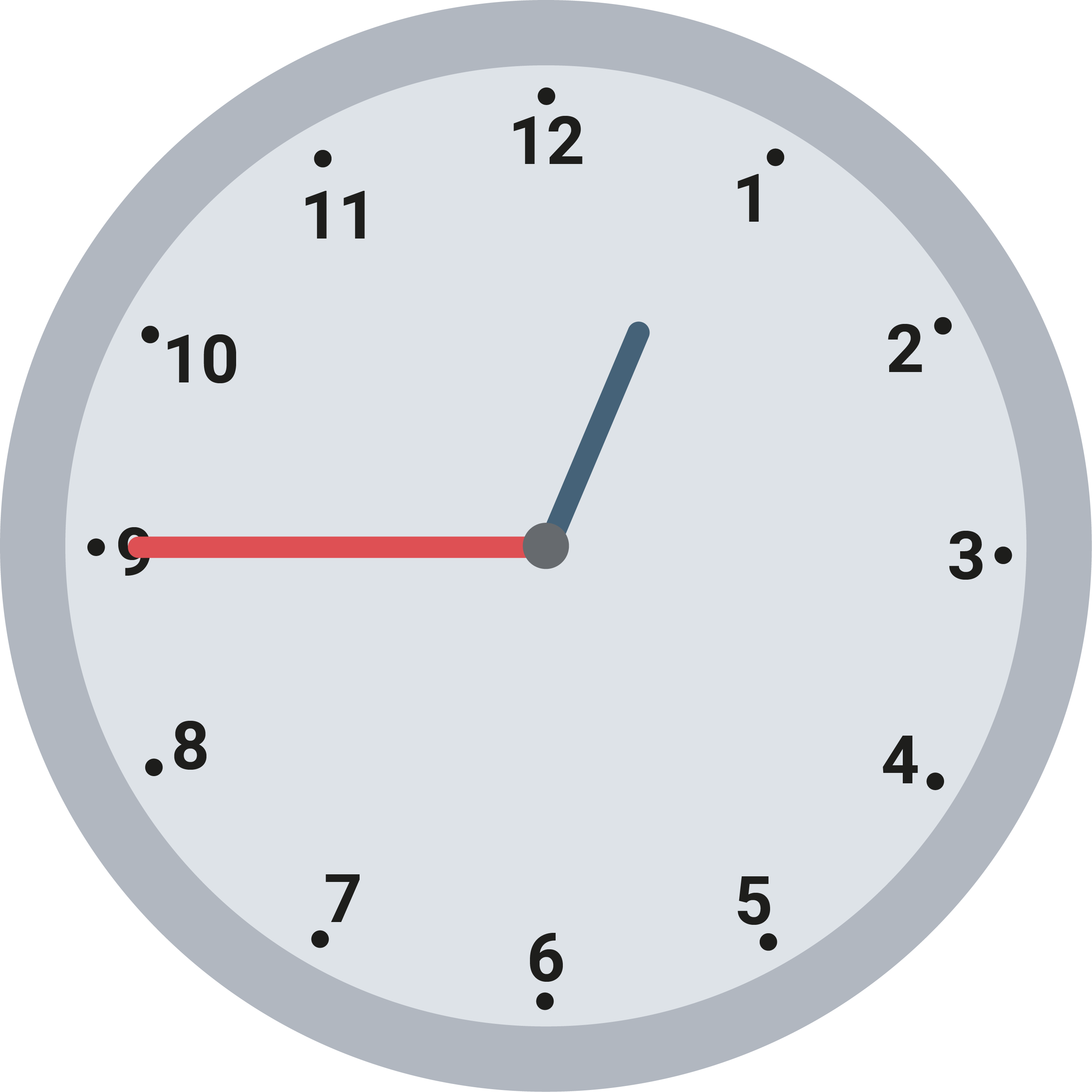 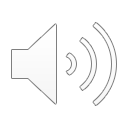 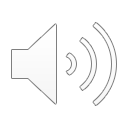 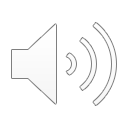 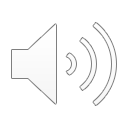 Es ist 12 Uhr.
Es ist viertel 
nach 12.
Es ist halb 1.
Es ist viertel 
vor 1.
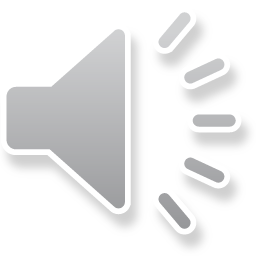 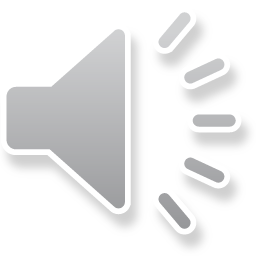 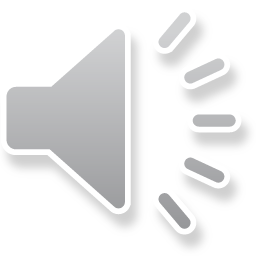 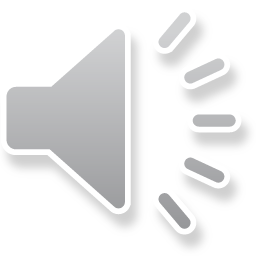 Часът е 12.
[Chasut e 12.]
Часът е 12 и 15.
[Chasut e 12 i 15.]
Часът е 12 и половина.
[Chasut e 12 i polovina.]
Часът е 1 без 15.
[Chasut e 1 bez 15.]
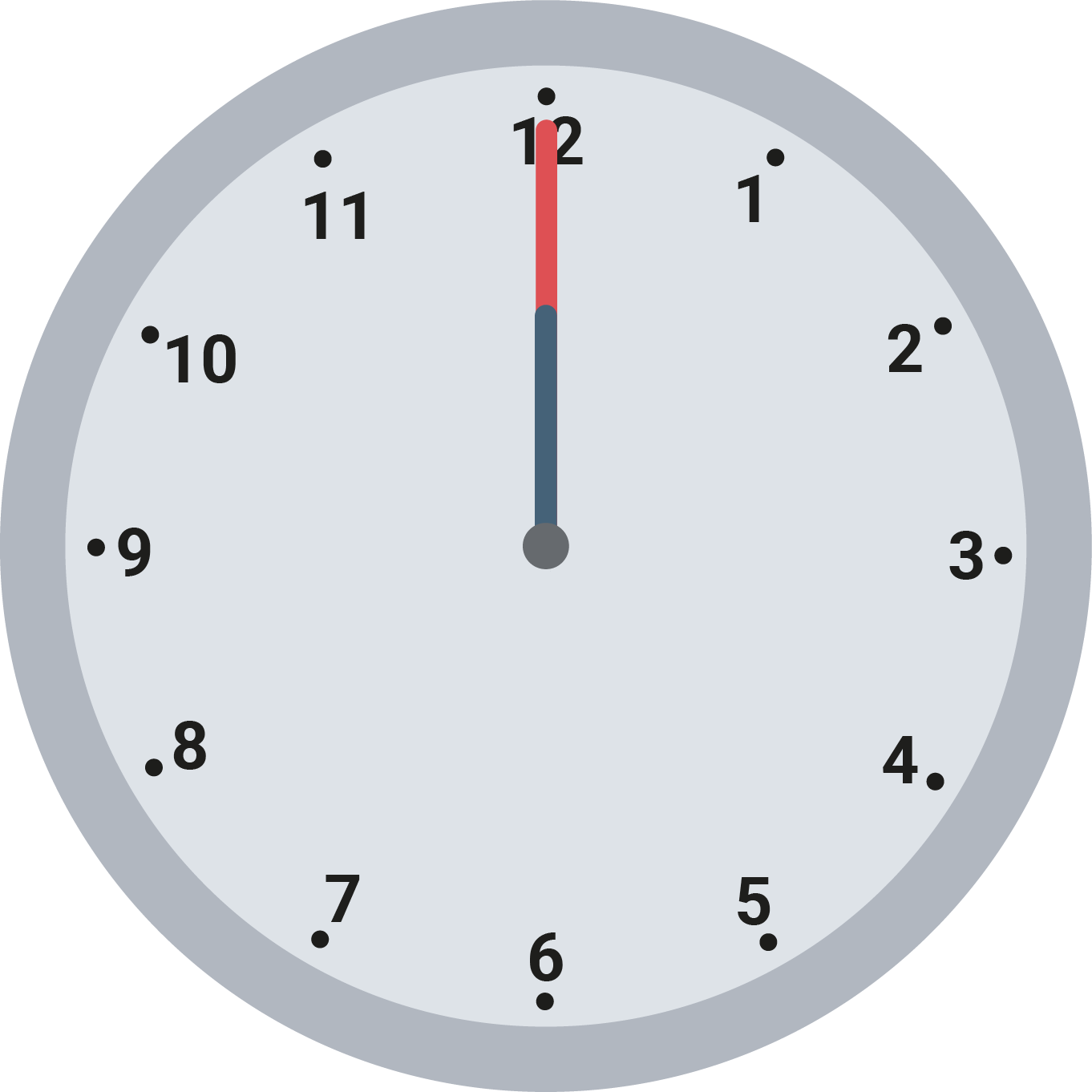 Es ist 12 Uhr.
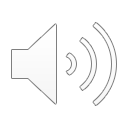 Часът е 12.
[Chasut e 12.]
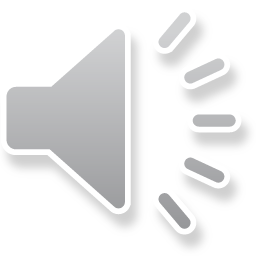 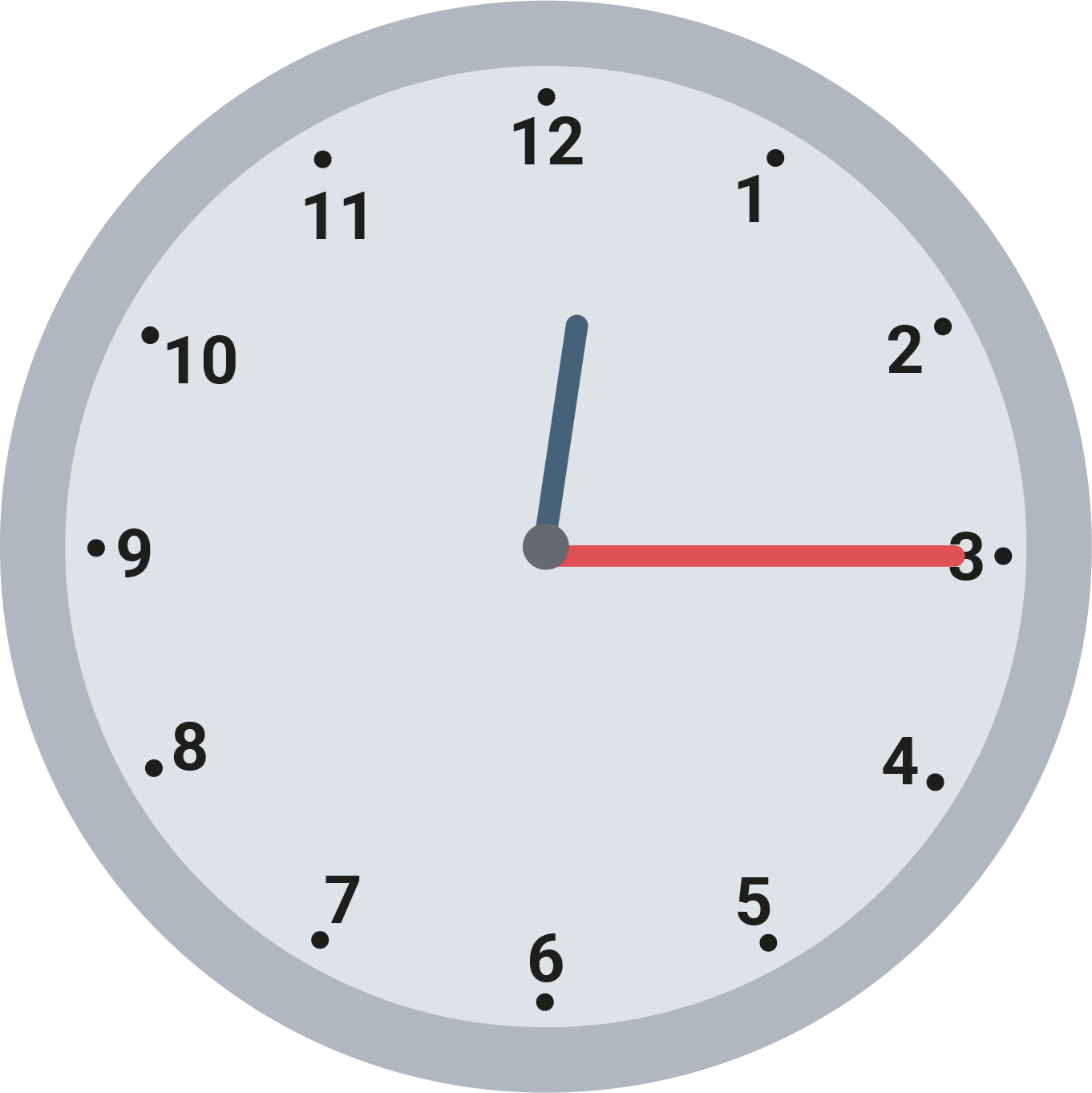 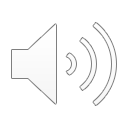 Es ist viertel nach 12.
Часът е 12 и 15.
[Chasut e 12 i 15.]
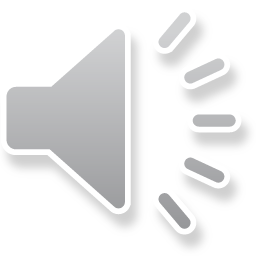 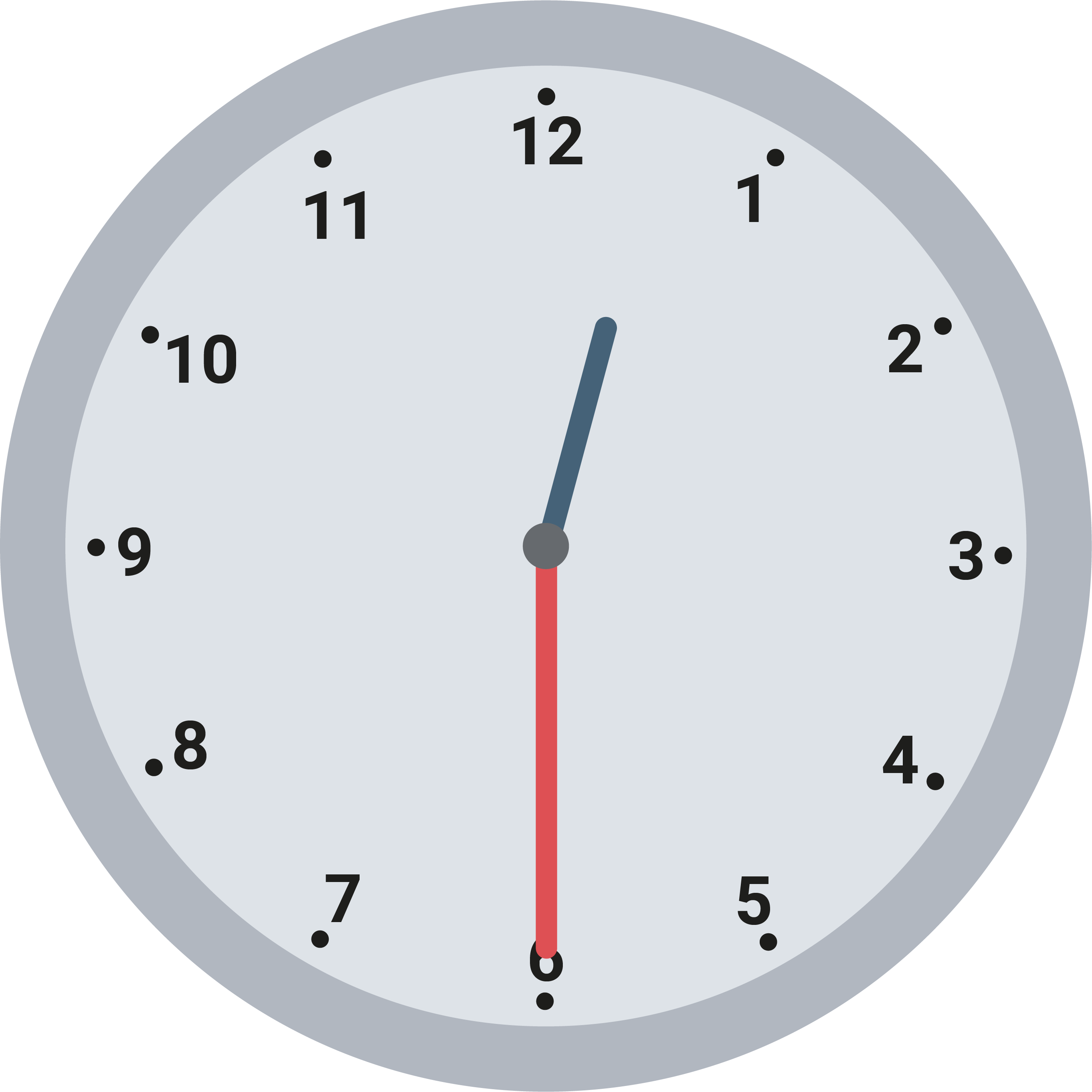 Es ist halb 1.
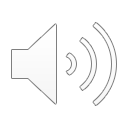 Часът е 12 и половина.
[Chasut e 12 i polovina.]
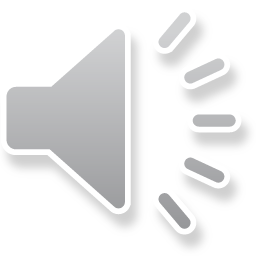 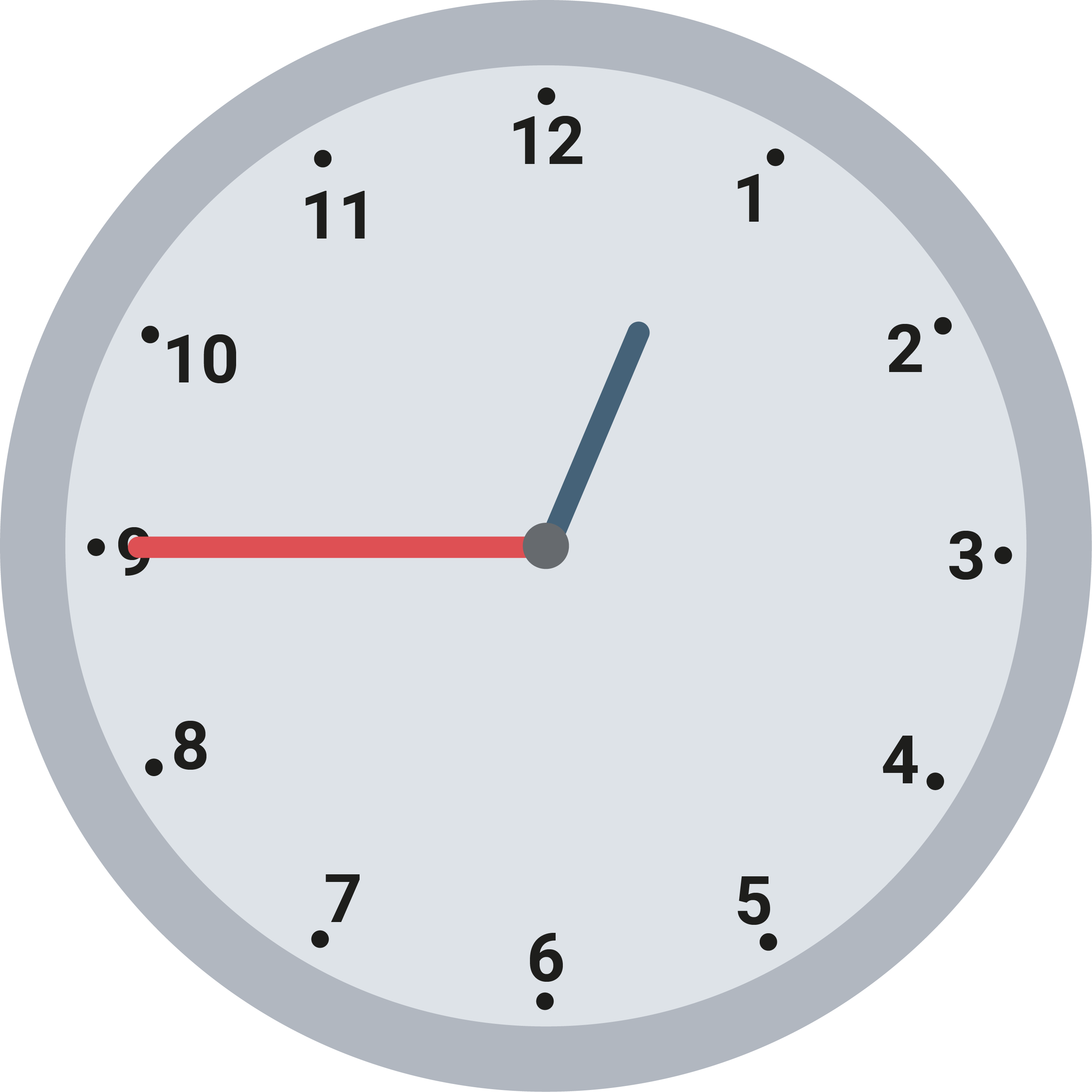 Es ist viertel vor 1.
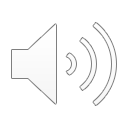 Часът е 1 без 15.
[Chasut e 1 bez 15.]
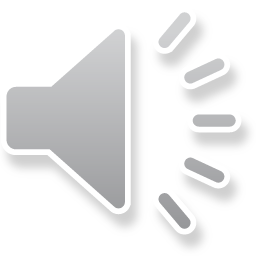 Дните от седмицата [Dnite ot sedmitsata]
Die Wochentage
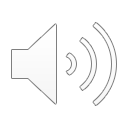 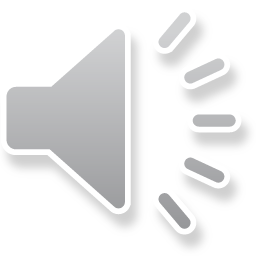 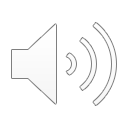 Eine Woche hat 7 Tage.
Една седмица има 7 дни.[Edna sedmitsa ima 7 dni.]
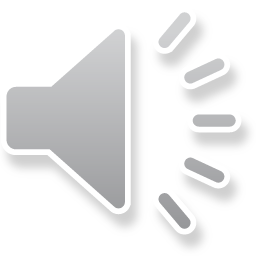 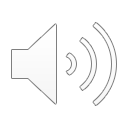 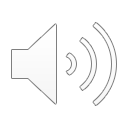 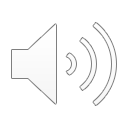 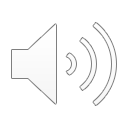 Montag
Dienstag
Mittwoch
Donnerstag
Понеделник
[Ponedelnik]
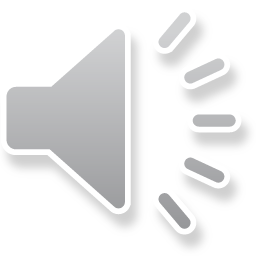 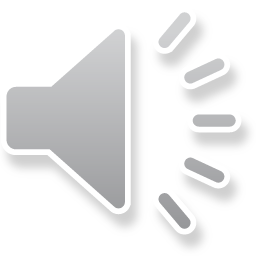 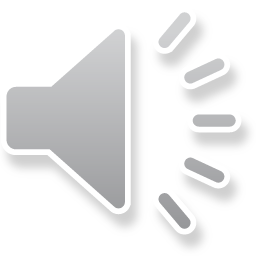 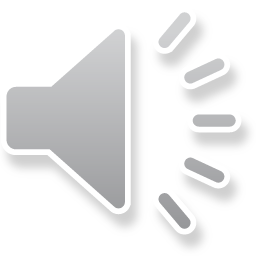 Вторник
[Vtornik]
Сряда
[Sryada]
Четвъртък
[Chetvurtuk]
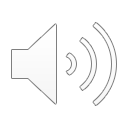 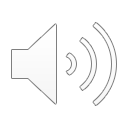 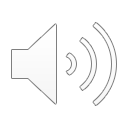 Samstag
Sonntag
Freitag
Събота
[Subota]
Неделя
[Nedelya]
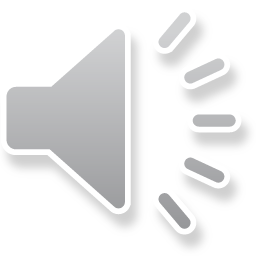 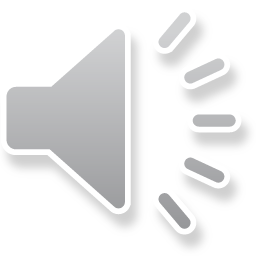 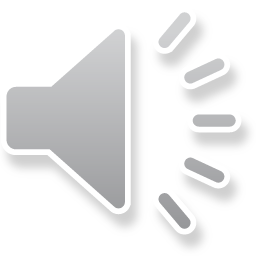 Петък
[Petuk]
Das Jahr
Годината [Godinata]
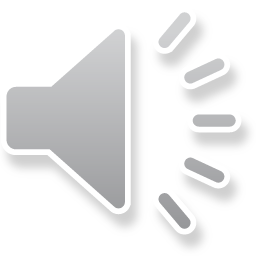 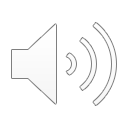 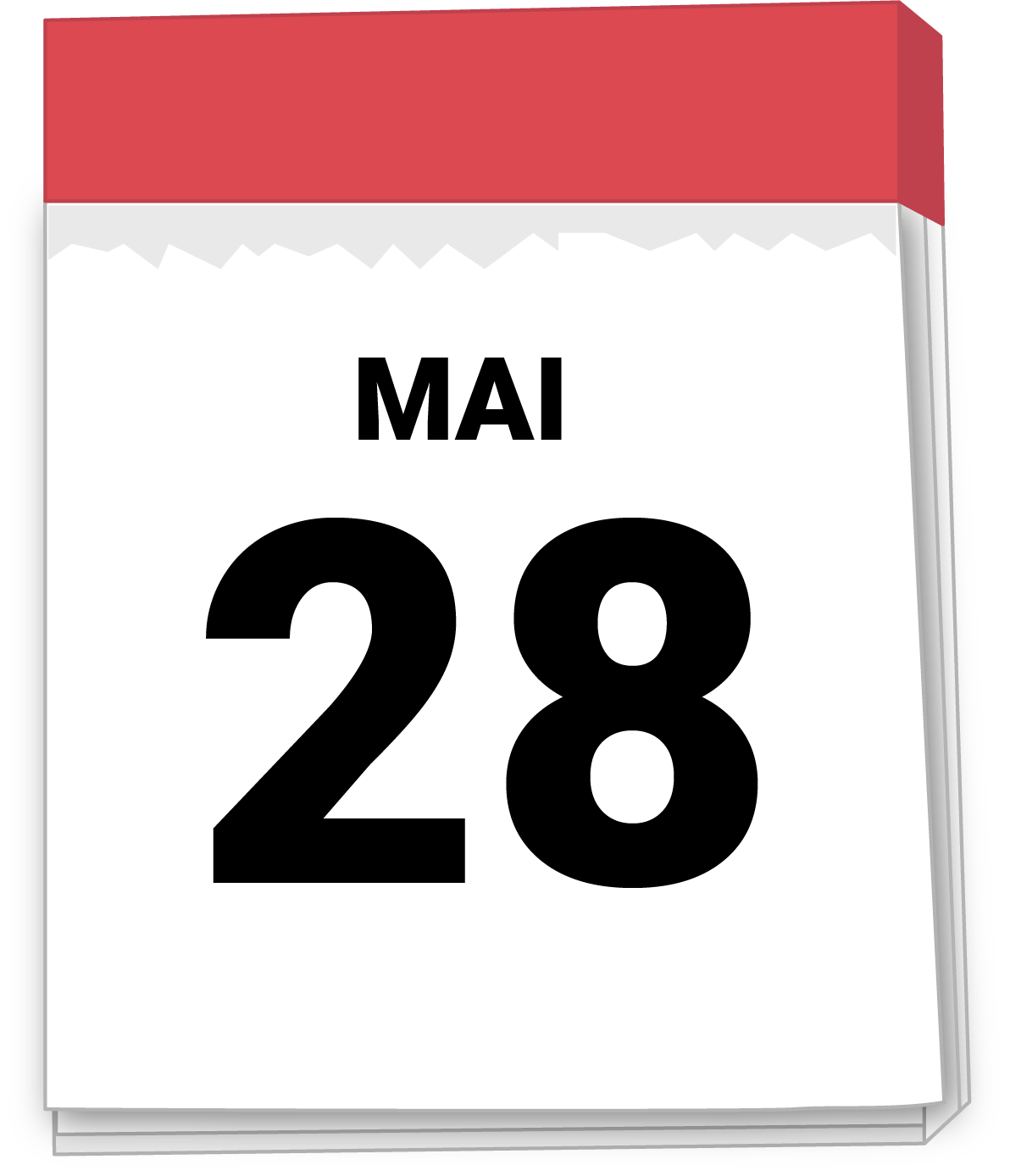 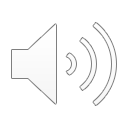 Ein Jahr hat 12 Monate.
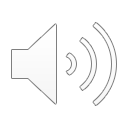 der Kalender
Една година има 12 месеца.[Edna godina ima 12 mesetsa.]
Календар[Kalendar]
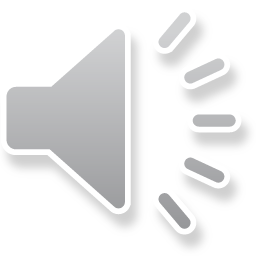 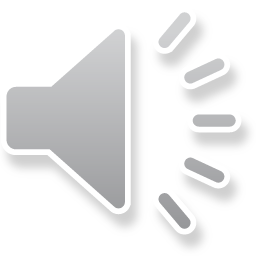 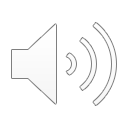 Januar
Februar
März
April
Mai
Juni
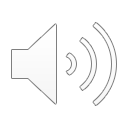 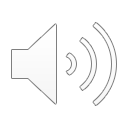 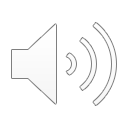 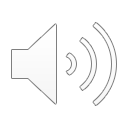 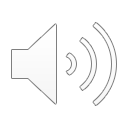 Януари
[Yanuari]
Февруари
[Fevruari]
Март
[Mart]
Април
[April]
Май
[Mai]
Юни
[Yuni]
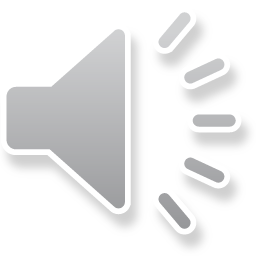 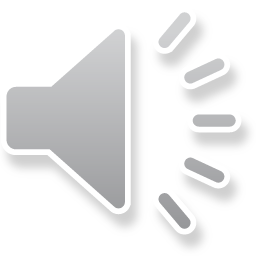 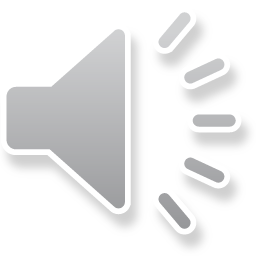 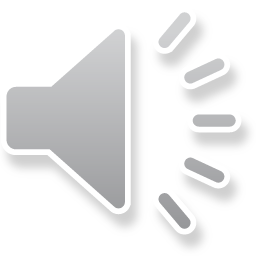 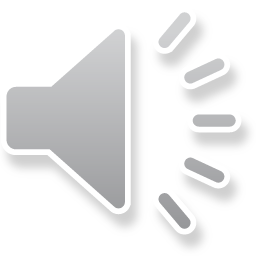 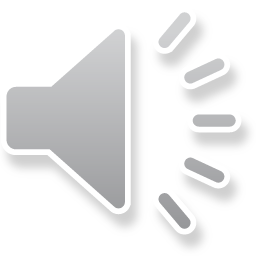 Juli
August
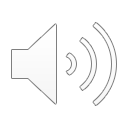 September
Oktober
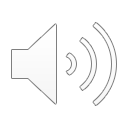 November
Dezember
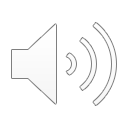 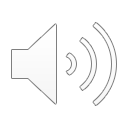 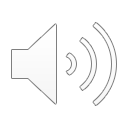 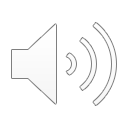 Декември
[Dekemvri]
Юли
[Yuli]
Август
[Avgust]
Септември
[Septemvri]
Ноември
[Noemvri]
Октомври
[Oktomvri]
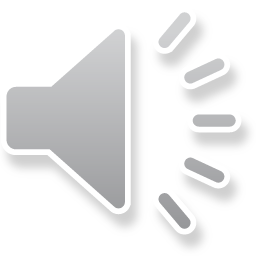 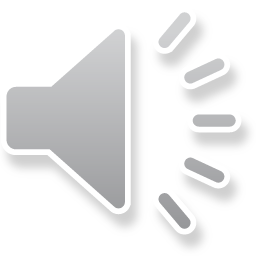 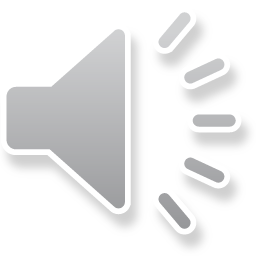 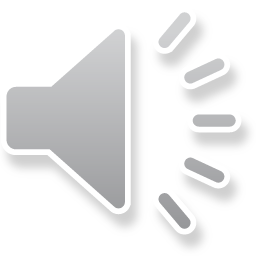 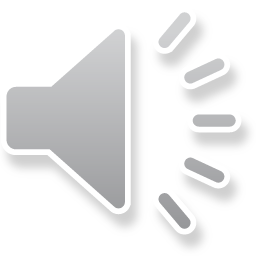 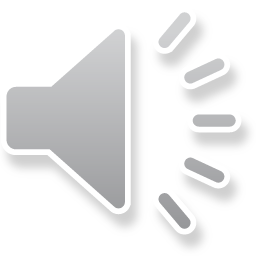